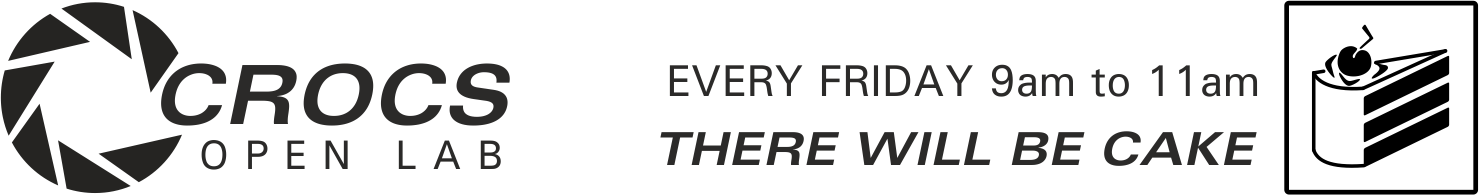 OpenLab – basic idea
Informal collection of active students and CRoCS’s members
Wide range of topics: security, cryptography, lockpicking, 3D print, Bitcoin, UAV, juggling, CPU tunning…
See archives of the previous years at https://crocs.fi.muni.cz/openlab/
Running every week the during teaching semester 
but not a formal course (come as you like)
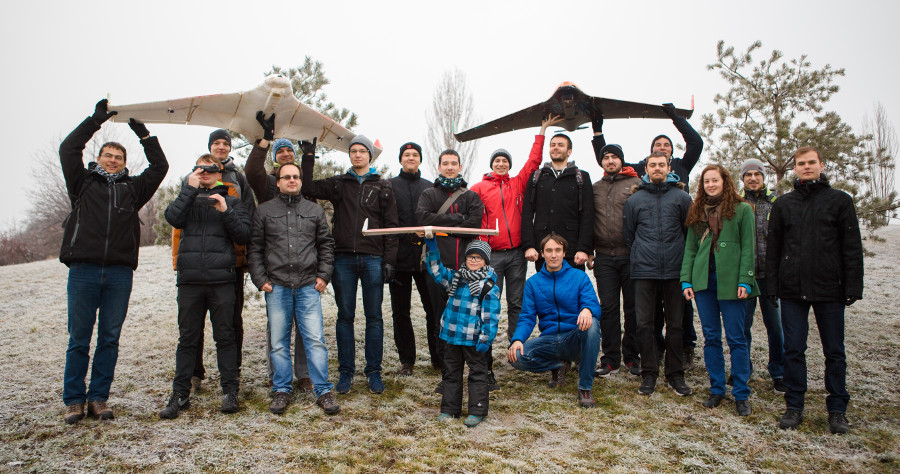 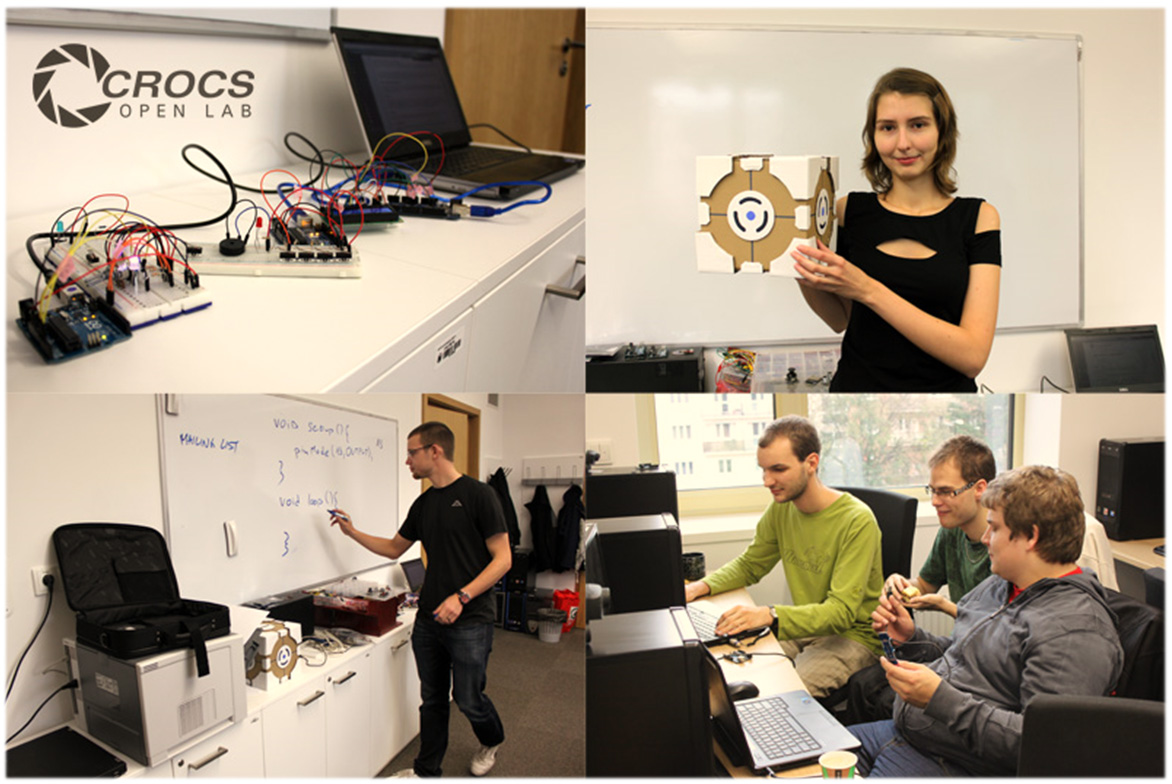 OpenLab 21.9.2018 10:00
1
21.9.2018, 10:00, A403: Available Bc/Mgr thesis topics
Come if looking for the thesis topic (2-4 semesters before end)
Short introduction to the current main laboratory themes
List of available thesis topics
And space for questions towards potential supervisors

All active students are welcome, tell others as well 
Planned topics this semester: Networking with Raspi Zero, Deep Neural Networks, JavaCards, LaserGame, Fun with osciloscope …
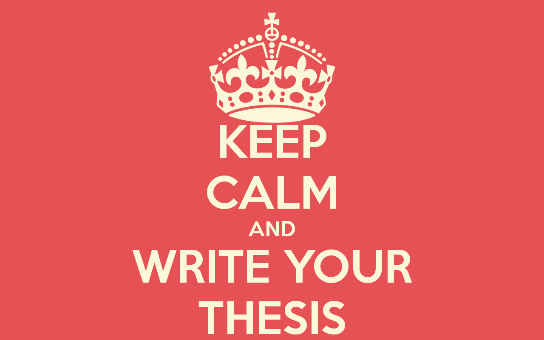 OpenLab 21.9.2018 10:00
2
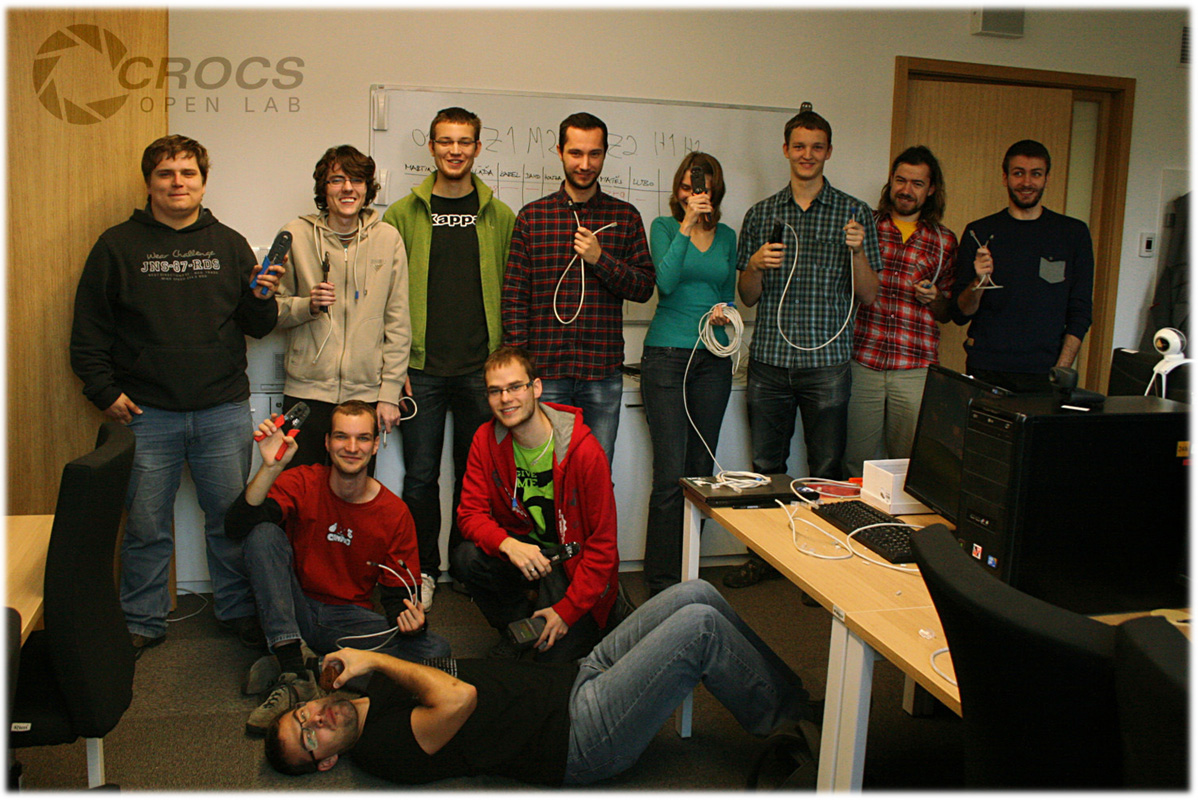 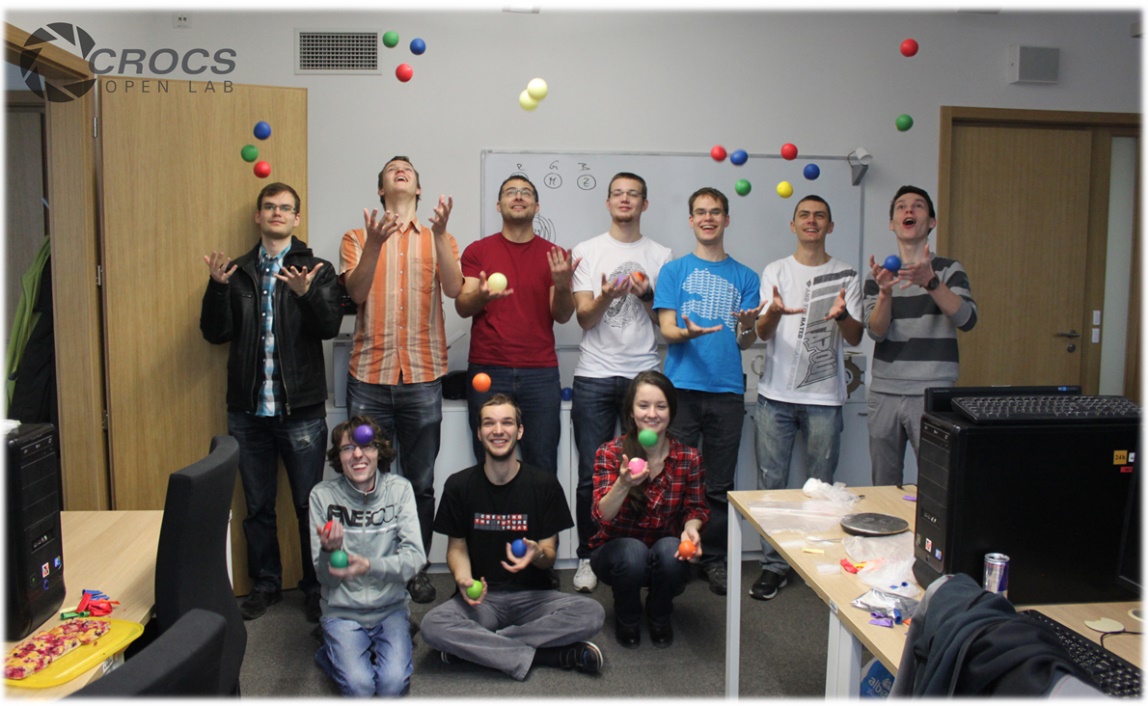 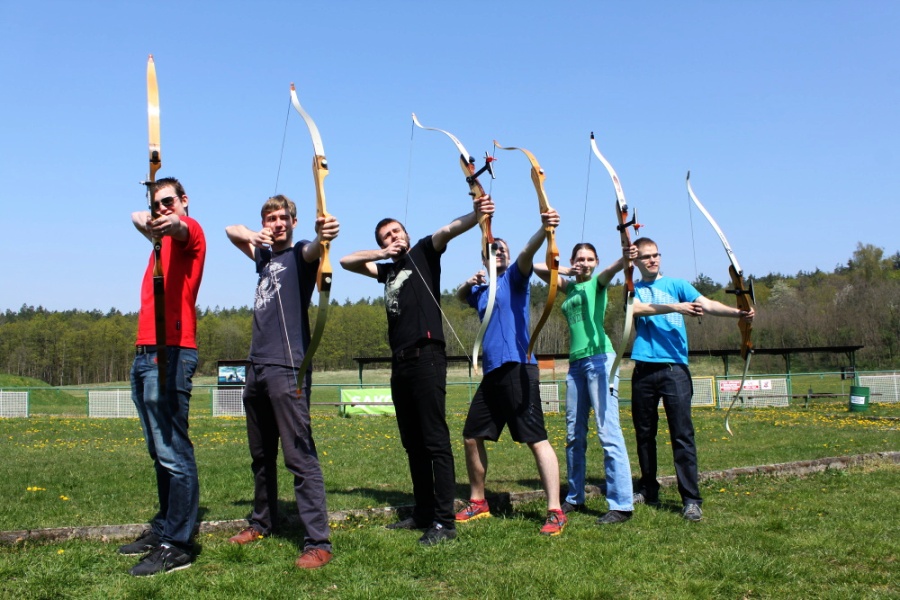 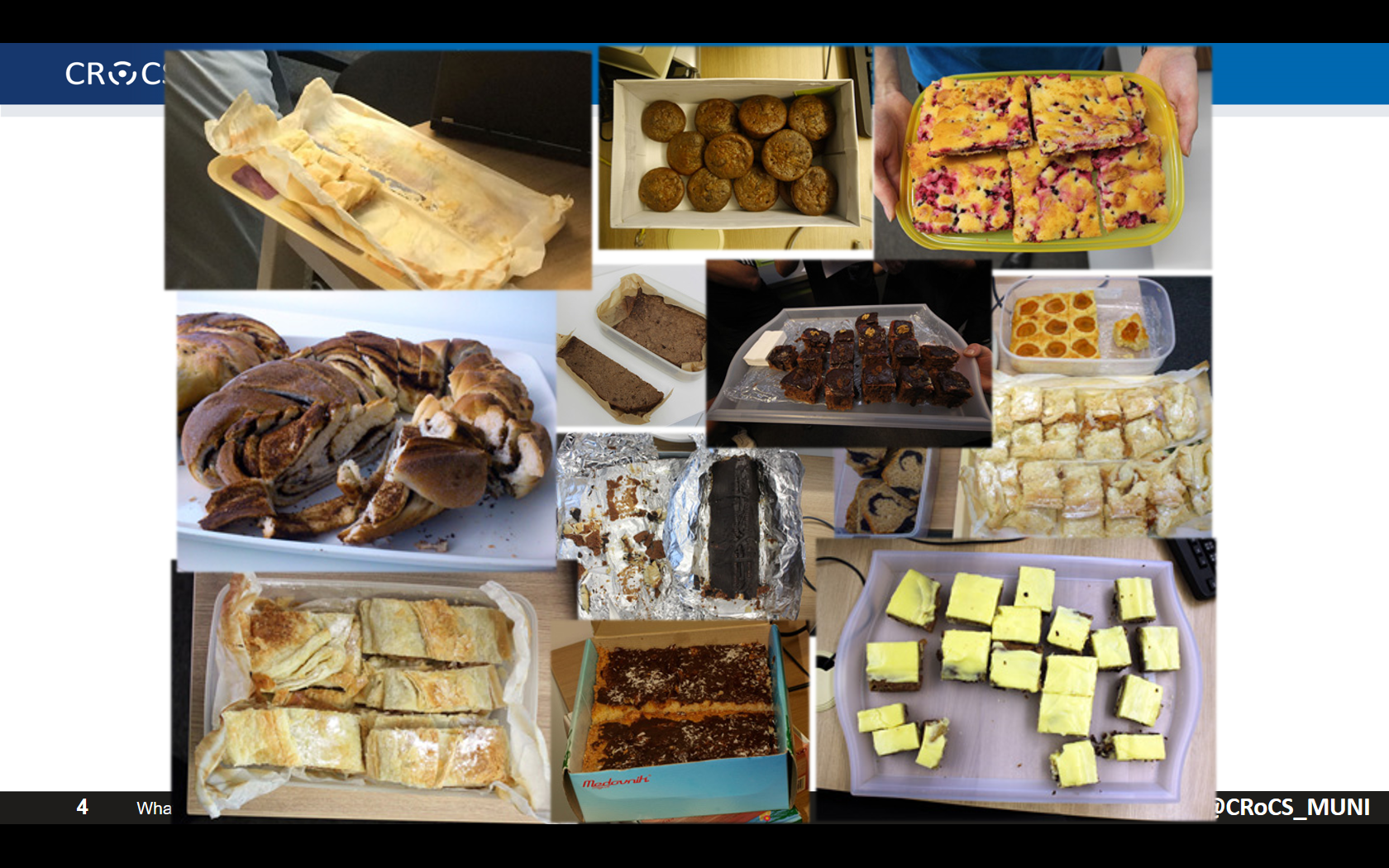 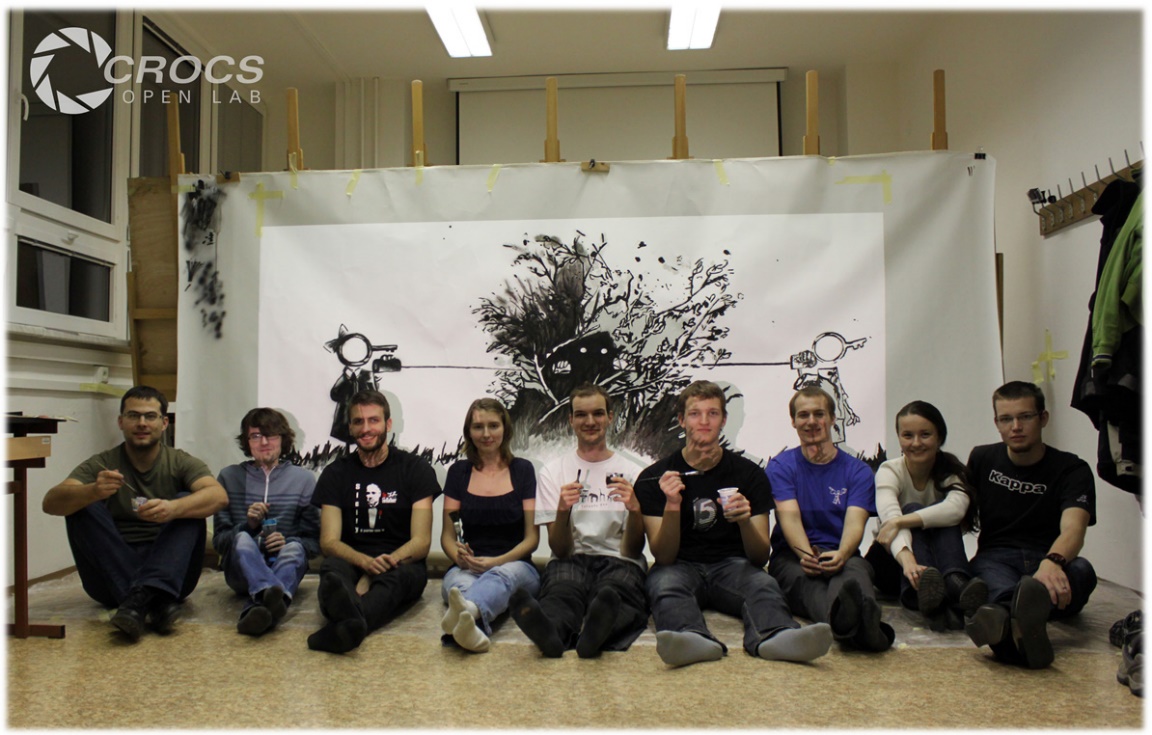 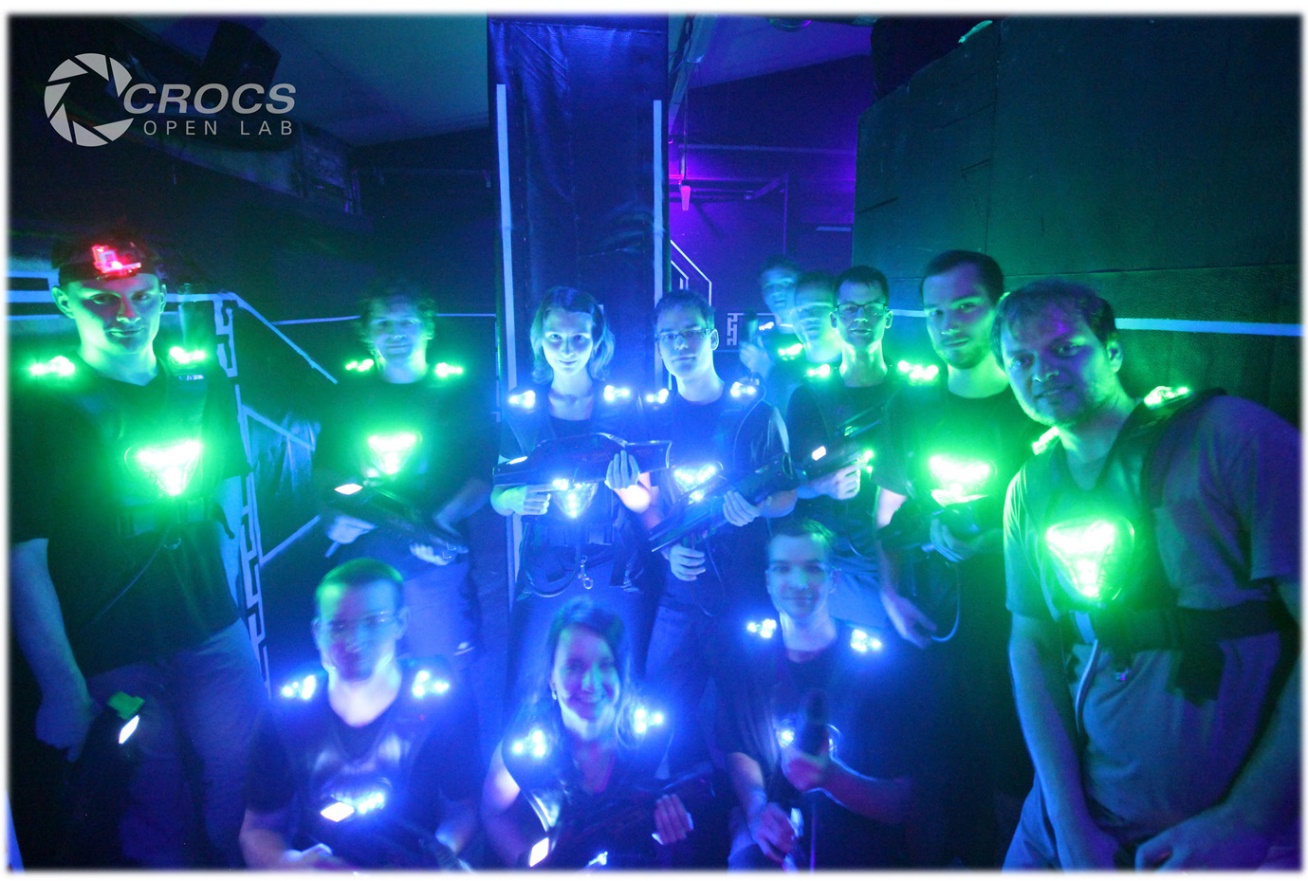 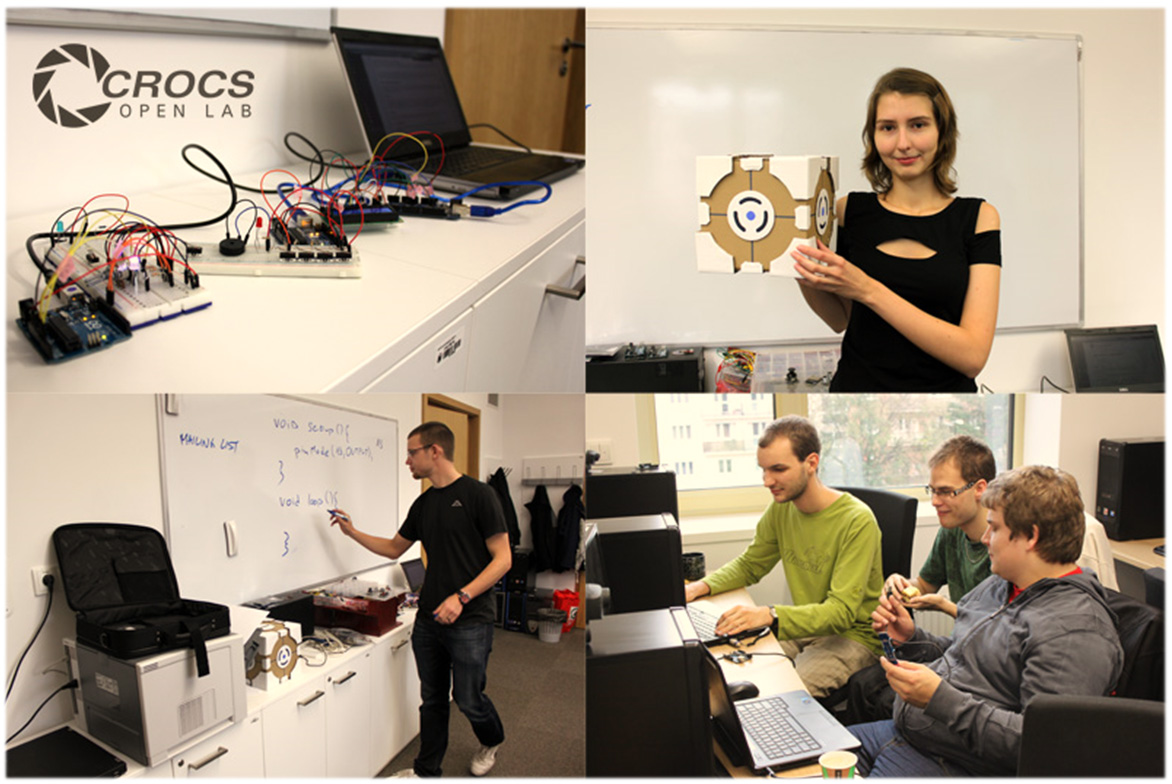 21.9.2018, 10:00 A403
https://crocs.fi.muni.cz/openlab
OpenLab 21.9.2018 10:00
3